L1 Javiera Carrera
Depto. de Artes Visuales  
        Coordinadora de Nivel: Nicole López de Maturana
Electivo de diseño y Arquitectura.
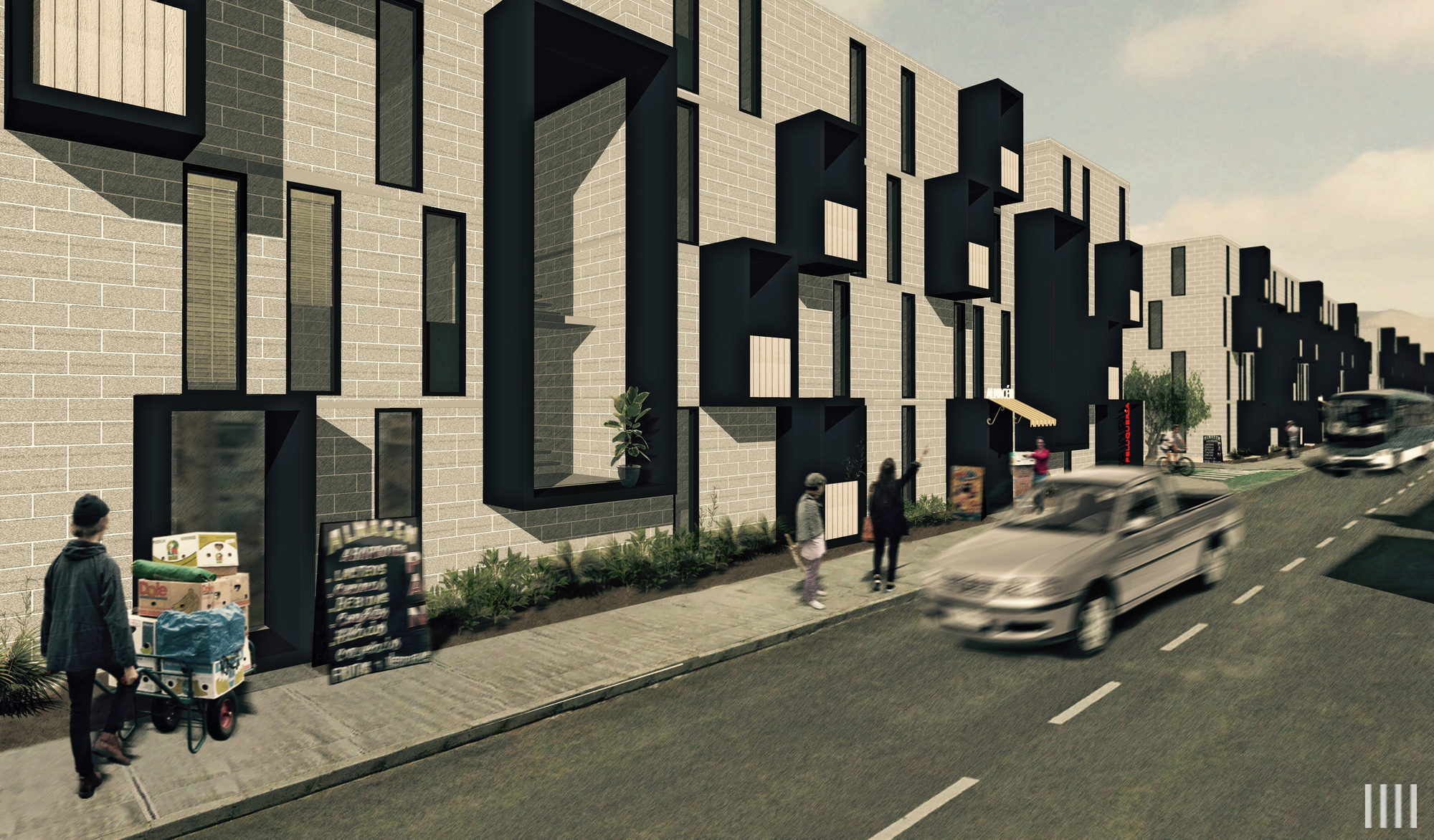 Este electivo es dinámico y es importante para nosotras, sus docentes. ¡Que disfruten estos conocimientos que las ayudaran no solo para un futuro profesional, sino también para mejorar su calidad de vida! 

Buscaremos diversas formas de llegar a todas y todos usando variados recursos virtuales que son de gran apoyo.

                                                                             Depto. De Artes
Puedes escoger como aprender
viendo el video que ejemplifica de manera multimedial el mismo contenido presentado en Ppt. 
https://www.youtube.com/watch?v=7N2v0bpNFKA

 Posterior a la lectura del ppt. o tu atención en el video y
 para poder realizar el desafío que plantearemos en los siguientes dias , es necesario que profundices en los siguientes conceptos muy bien explicados en los siguientes video.
 
El color
https://www.youtube.com/watch?v=cGglJKvpCEs
 tipografía
https://www.youtube.com/watch?v=EbV3-AJQElQ
 Identidad de Marca
https://www.youtube.com/watch?v=tquJKXFPY3M
 Imágenes
https://www.youtube.com/watch?v=M9-582tZZxU
Unidad N°1: Desde una mirada funcional a una estética
OA1Innovar al resolver desafíos y problemas de diseño y arquitectura, considerando aspectos estéticos, funcionales, la sustentabilidad ambiental y las evaluaciones críticas de otros.
Tema: El diseño
Fundamentos del diseño (color, forma, imágenes, tipografías) entre otros.
Marca personal
Fundamentos del
Diseño
Wucius Wong,  Señala que para poder entender el diseño, su función en la vida cotidiana y su profesionalización en diversas áreas, es primordial conocer en detalle los siguientes elementos que son transversales para cualquier diseñador o problema de diseño que quisiéramos abordar.
Elementos de
Diseño
Elementos
de
diseño
•  Elementos conceptuales
•  Elementos visuales
•  Elementos de relación
•  Elementos prácticos
Elementos
conceptuales
No   son   visibles,   no   tienen   existencia física.
 Punto
 Línea
 Plano
 Volumen
•
Punto
•   Indica posición.
•   No tiene largo ni ancho.
	No ocupa una zona en el espacio.
	Es el principio y fin de una línea, y es donde dos líneas se cruzan.
Línea
Cuando un punto se mueve, su recorrido se transforma en una línea.
Tiene largo pero no ancho. 
Tiene posición y dirección. 
Está limitada por puntos. 
Forma los bordes de un plano.
•
•
•
•
•
Plano
El recorrido de una línea en movimiento (en una dirección distinta a la suya intrínseca) se convierte en plano.
Un plano tiene largo y ancho, pero no grosor. 
Tiene posición y dirección.
Está limitado por líneas.
Define los límites extremos de un volumen.
•
•
•
•
•
Volumen
El recorrido de un plano en movimiento (en una dirección distinta a la suya intrínseca) se convierte en un volumen.
Tiene una posición en el espacio y está limitado por planos. 
En un diseño bí-dimensional, el volumen es ilusorio.
•
•
•
Recordar
Como general principal de la forma, el
Punto indica una posición en el espacio.
La prolongación de un punto nos da una Línea con sus propiedades de: longitud, dirección, posición.
La extensión de una línea produce un Plano cuyas propiedades
son: longitud y anchura , forma, superficie, orientación ,posición.
La extensión de un plano se convierte en un Volumen cuyas
características son: longitud, anchura y profundidad, forma y espacio superficie, orientación, posición.
Elementos Visuales
Cuando los elementos conceptuales se materializa se hacen visibles.
Los elementos visuales forman la parte más  importante  de  un  diseño,  porque son lo que realmente vemos.
Forma 
Medida 
Color 
Textura




Forma
Todo  lo  que  puede  ser  visto  posee  una forma que aporta la identificación principal en nuestra percepción
Medida
•   Todas   las   formas   tienen   un   tamaño.
El  tamaño  es  físicamente  mensurable, aunque    resulta    relativo    cuando    es
comparado
.
Color
Una forma se distingue de sus cercanías por medio del color.
Textura
•	La    textura    se    refiere    a    las características  de  la  superficie  de una forma.
Recordar
Los elementos visuales
son la materialización de los
elementos conceptuales.
Cuando dibujamos en un papel empleamos una línea visible
para representar una línea conceptual.
Elementos de Relación
Este grupo de elementos gobierna la ubicación y la interrelación de las formas en un diseño.
Elementos
de
Relación
Dirección
Posición
Pueden ser percibidos
Espacio
Gravedad
Pueden ser sentidos
•
•
•
•
Dirección
Depende de cómo está relacionada con el observador, con el marco que la contiene o con otras formas cercanas.
Posición
La posición de una forma es juzgada por su relación respecto al cuadro o la estructura.
Espacio
•   Las formas ocupan un espacio.
El espacio puede estar ocupado o vacío. Puede ser pleno o ilusorio para sugerir una profundidad.
Gravedad
No es visual sino psicológica: atribuimos a las formas pesadez o liviandad,
estabilidad o inestabilidad.
Elementos Prácticos
Los elementos prácticos subyacen en el contenido y el alcance de un diseño.
•   Representación
•   Significado
•   Función
Representación
Cuando una forma deriva de la naturaleza o de algo hecho por el ser humano, es representativa.
Significado
•   Todo diseño transporta un mensaje.
•   Todos los elementos significan.
Función
.
Méndez Da Rocha, Museo Brasileño de Escultura, Sao Paolo, Brasil, 1988.
•
Un diseño debe servir a un determinado propósito
Elementos
Síntesis
de
Conceptuales                     Diseño
Punto / Línea / Plano / Volumen
Visuales
Forma / Medida / Color / Textura
De Relación
Dirección / Posición / Espacio / Gravedad
Prácticos
Representación / Significado / Función
Bibliografía
Ching,  Frank, A rquitectura: forma, espacio y orden / Francis D.K. Ching, México D.F. : Gustavo Gili, 1989, 396 p.
Scott, Robert Gill am, Fundamentos del diseño / R. G. Scott; trad. M. del
Castill o de Molina y Vedia, Buenos A ires: V. Lero, 1977, 195 p.
Wong, Wucius,  Fundamentos del diseño bi- y tri-dimensional / Wucius
Wong, Barcelona: Gustavo Gili, 1981, 204 p.
Wong, Wucius,  Principios del diseño en color / Wucius Wong, Barcel ona: Gustavo Gili, 1988, 100 p.